ПУ “Др Сима Милошевић” Земун
Свакодневне животно-практичне ситуације
  Подршка деци и породици  у околностима ванредног стањa

(јаслена група-узраст: 2,5 године)
Медицинске сестре-васпитачи:
Мирјана Дујовић
Радмила Симеуновић
Садржај:


Увод: Шта су животно-практичне ситуације?
              
Подршка васпитача деци и породици у околностима ванредног стања

 Дете у животно-практичним ситуацијама
       - Зашто су оне важне за дете?

3. Подршка васпитача деци и породици у околностима ванредног стања

4.  Дневне рутине

5. Породични ритуали

6. Аутентичне ситуације

7.  Игра као прилика за учење
Шта су животно-практичне ситуације?
Под животно-пралтичним ситуацијама подразиумевамо укључивање деце као учесника у различитим савкодневним ситуацијама које су део животног контекста деце и одраслих, како у вртићу, тако и код куће.
Животно-практичним ситуације подразумевају: 

-рутине;
ритуале и 
аутентичне ситуације
1. ПОДРШКА ДЕЦИ И ПОРОДИЦИ ТОКОМ ВАНРЕДНОГ СТАЊА 


Током ванредног стања, пружали смо подршку деци и родитељима како да  олакшају период кућне изолације (комуникацијом и предлозима за игру у виду фотографије). 
С обзиром да дете учи сопственим чињењем и делањем, као и учешћем у заједничким активностима са вршњацима и одраслима, подршку смо усмерили ка томе.

Путем фотографија и видео снимака које су нам родитељи слали, увидели смо да је највеће интересовање било за активности које су подразумевале учешће деце у свакодневним активностима : боравак на отвореном, учествовање у кућним пословима (сређивање, припрема хране...).
У циљу да грађења заједнице која учи укључујући децу, родитеље и васпитаче, наша подршка се усмеравала ка:

 подршци добробити деце и њихових породица;

 пружању смерница и препорука које се односе на животно-практичне ситуације и заједничке игре у условима друштвене изолације;
2. Дете у животно-практичним ситуацијама

Зашто су оне важне за дете?



Дете кроз њих гради односе
Дете кроз њих учи и практикује
Дете кроз њих развија симболичко изражање
Дете у њима ужива и радује се
ДЕТЕ КРОЗ ЊИХ ГРАДИ ОДНОСЕ
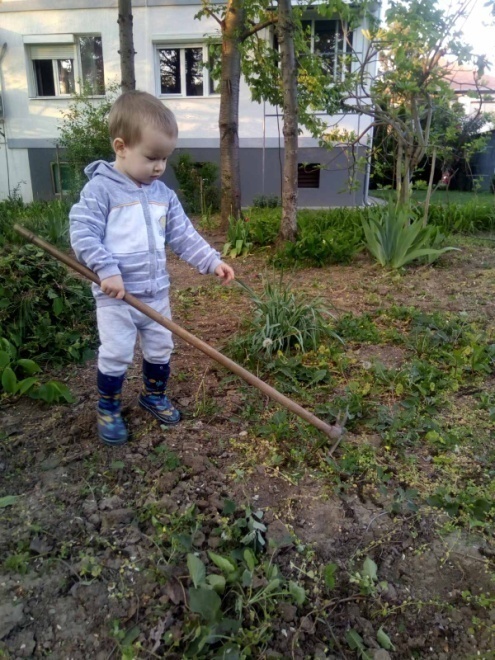 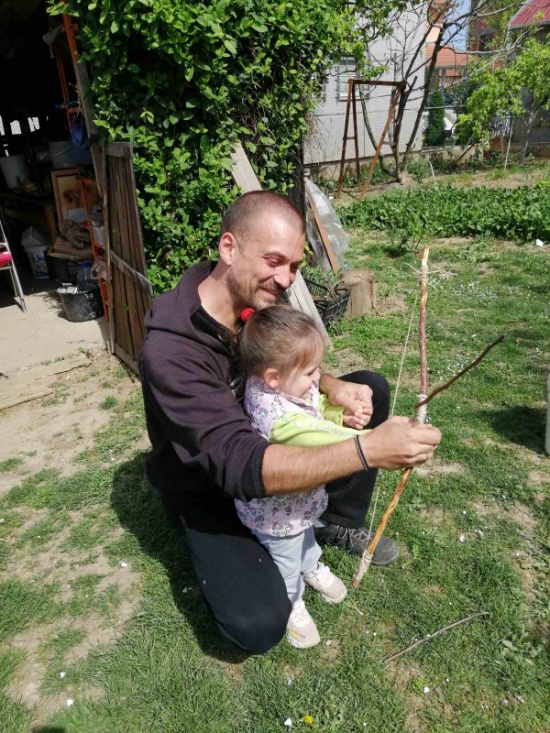 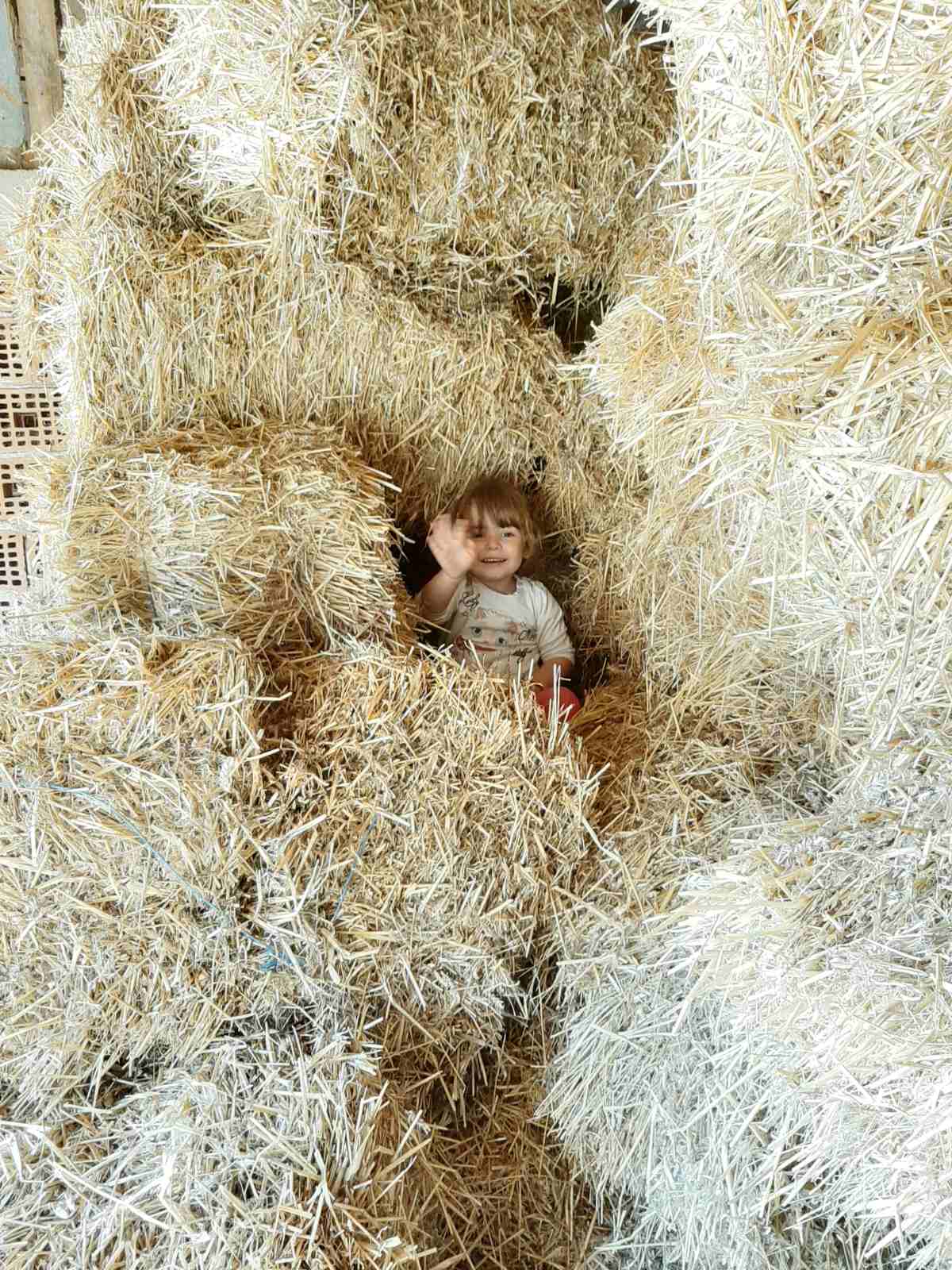 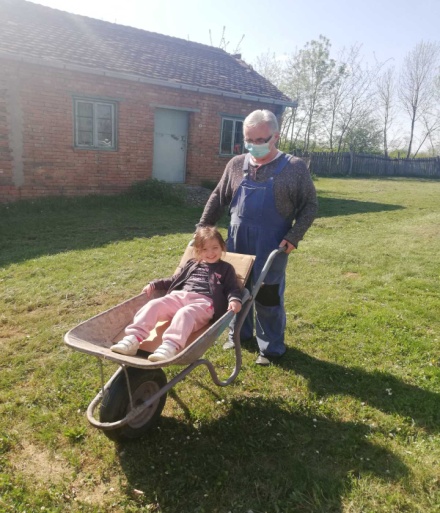 УЧЕСТВУЈЕ У ОДЛУЧИВАЊУ И ДОПРИНОСИ ОСТВАРИВАЊУ ЗАЈЕДНИЧКИХ  ПОСЛОВА И ОБАВЕЗА
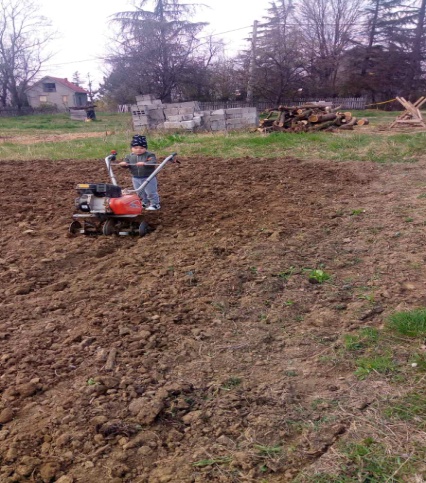 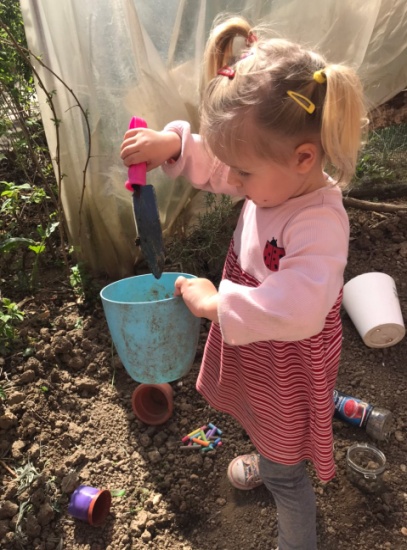 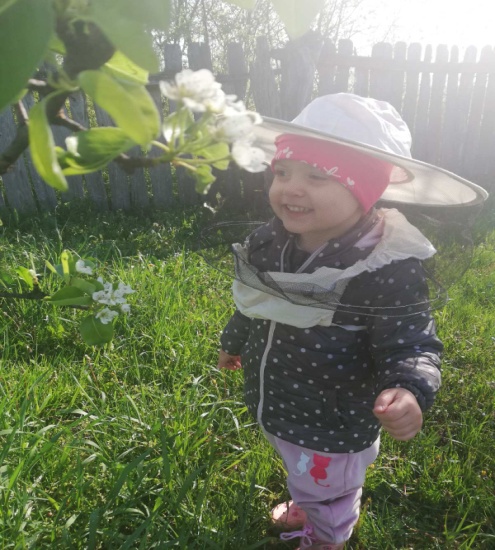 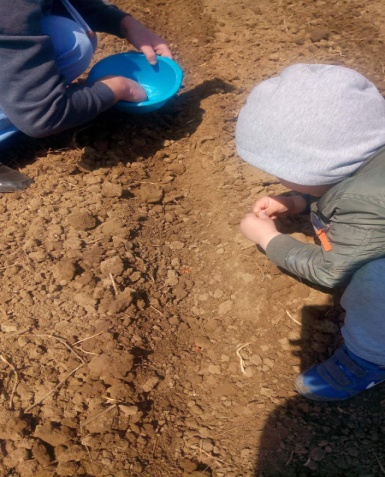 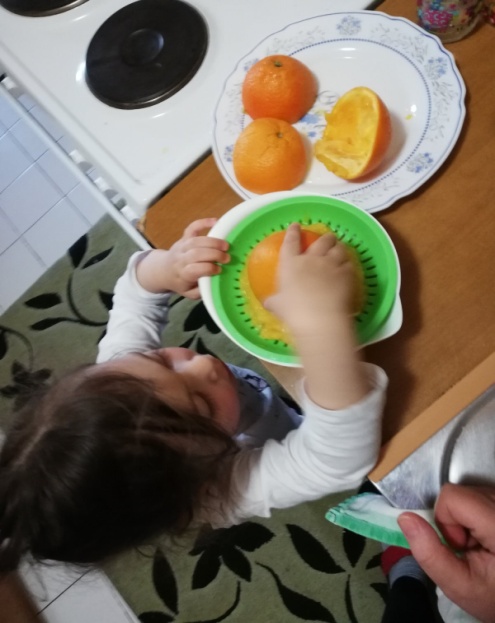 ПРАКТИКУЈЕ И УЧИ
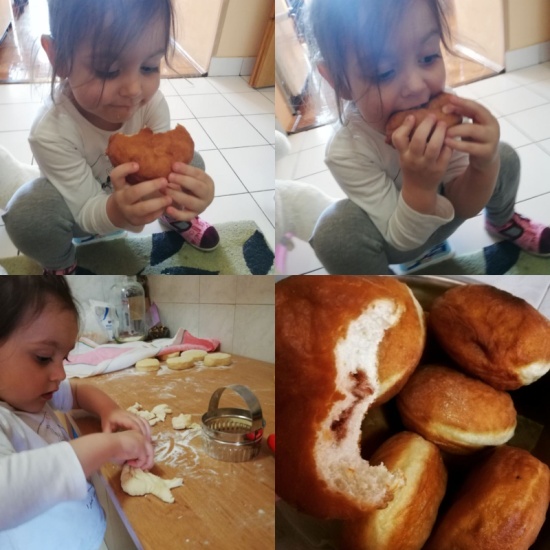 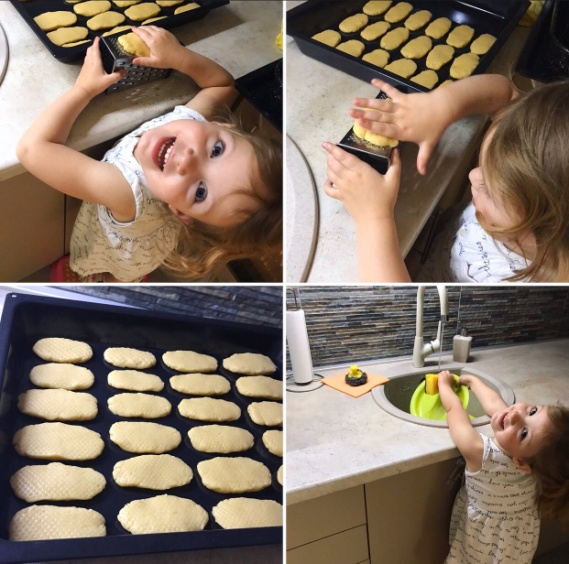 РАЗВИЈА  САМОСТАЛНОСТ, СИГУРНОСТ  И  СПРЕТНОСТ  У РУТИНАМА  И   ВЕШТИНЕ  САМОПОСЛУЖИВАЊА
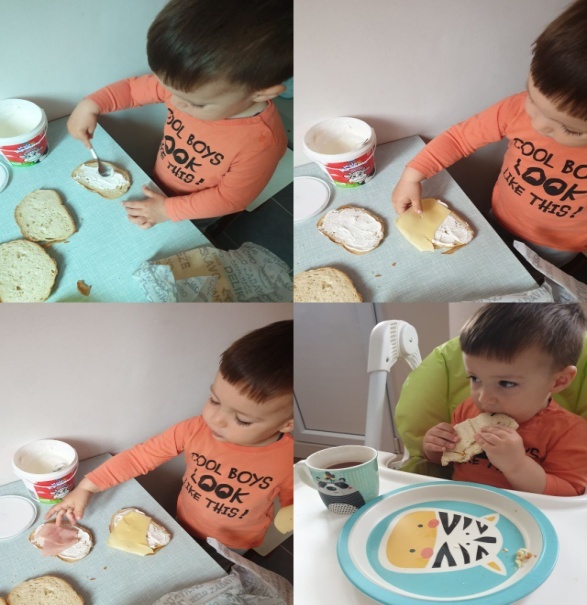 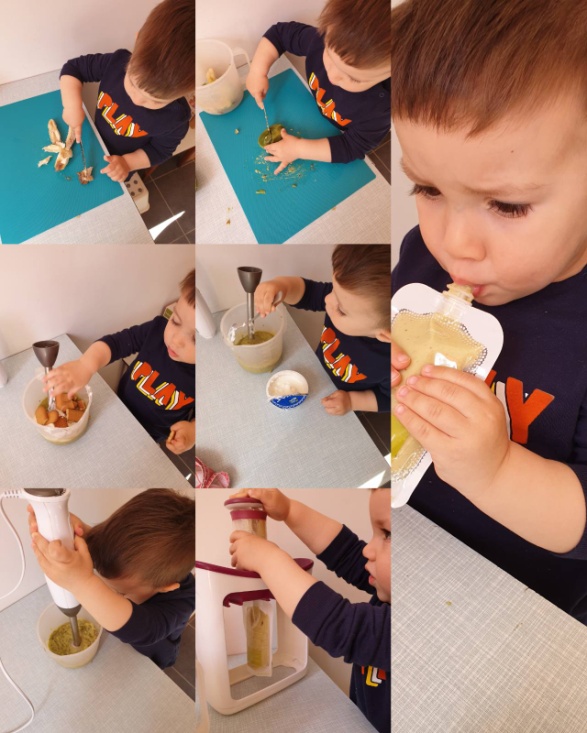 ДЕТЕ РАЗВИЈА СИМБОЛИЧКО ИЗРАЖАВАЊЕ У АУТЕНТИЧНИМ 
  СИТУАЦИЈАМА
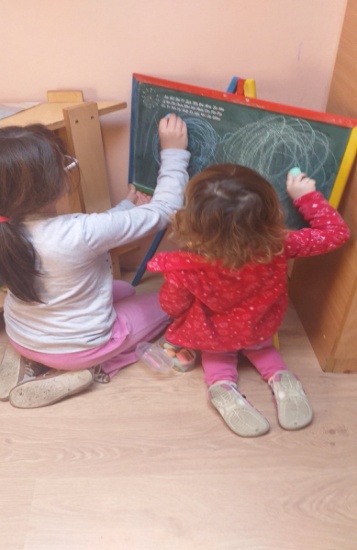 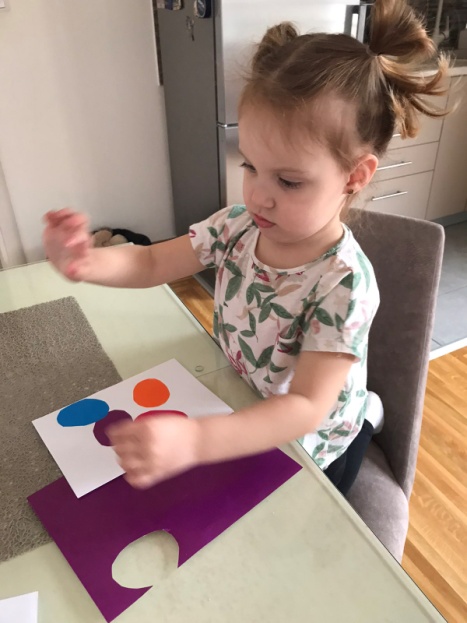 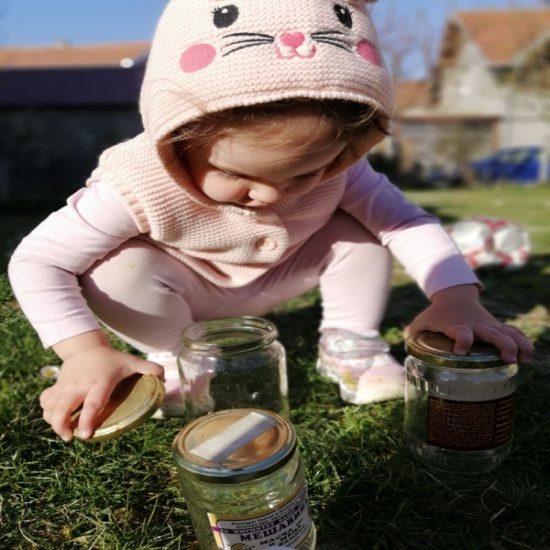 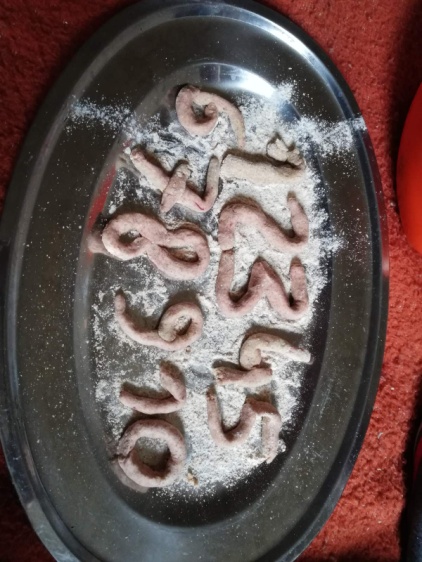 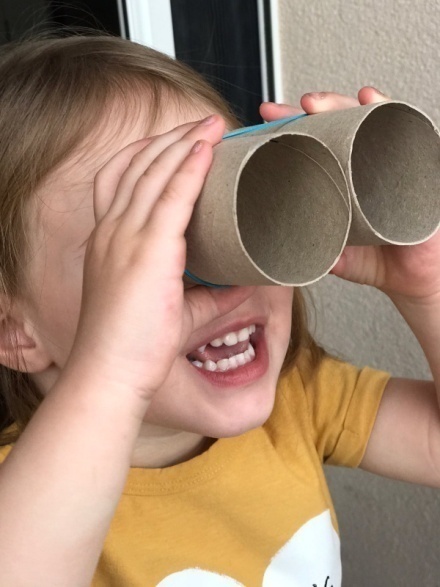 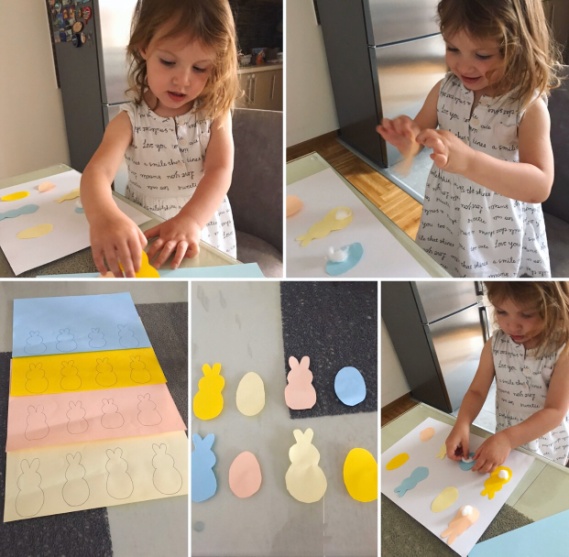 УЖИВА И РАДУЈЕ СЕ У ХУМОРУ И КОМУНИКАЦИЈИ СА ДЕЦОМ И ОДРАСЛИМА, ОПУШТА СЕ И ОДМАРА
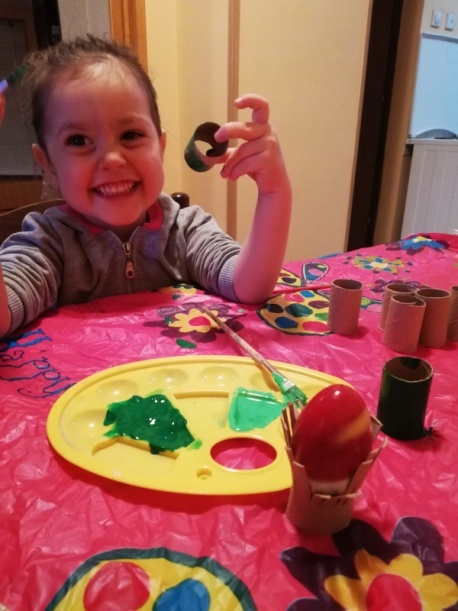 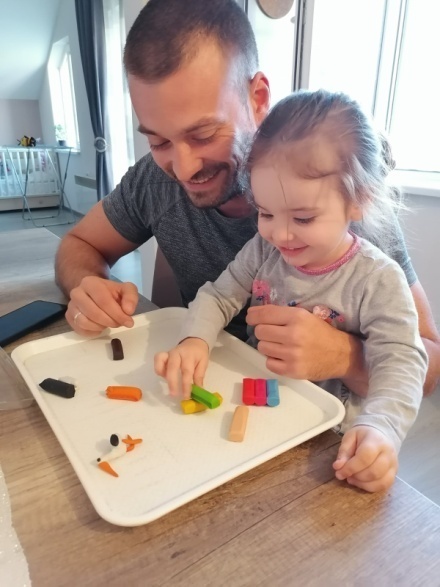 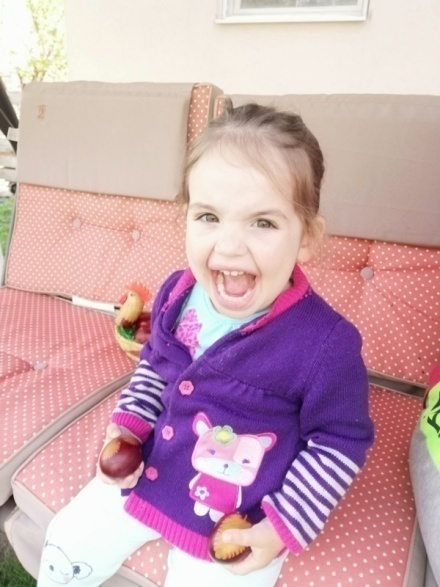 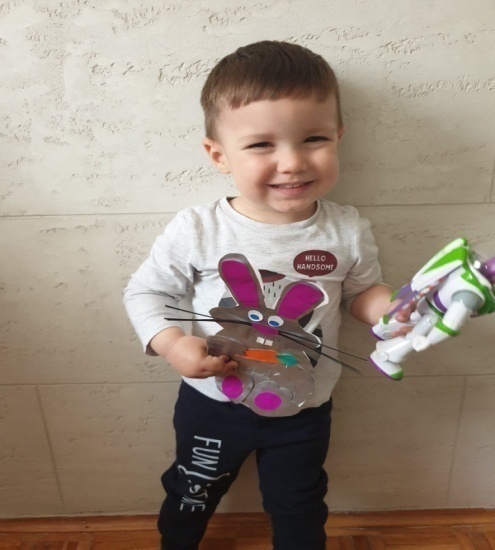 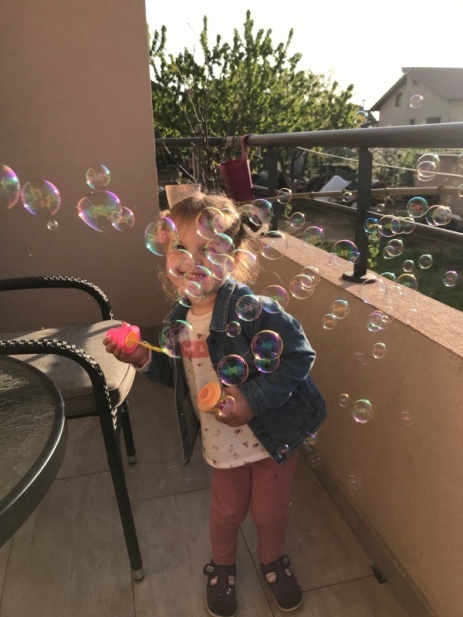 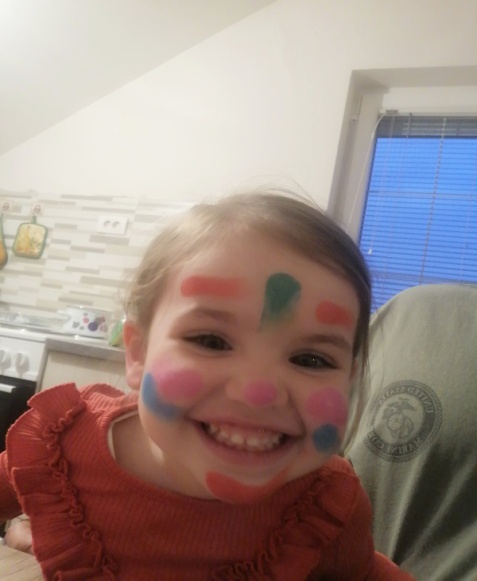 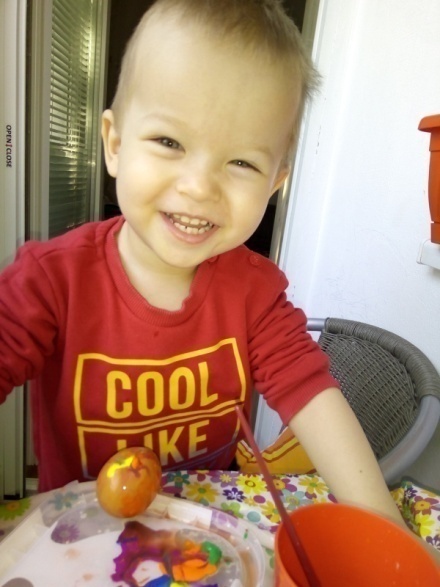 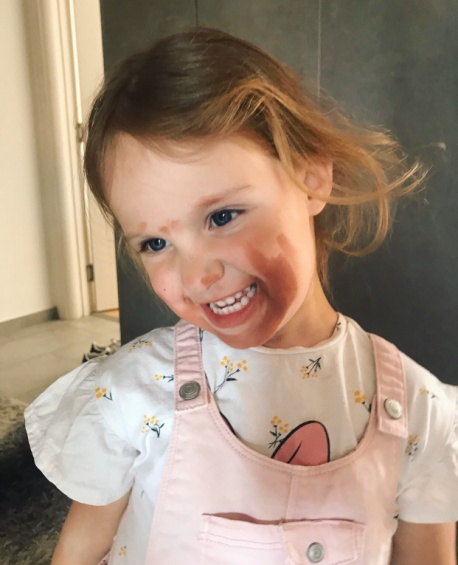 ДНЕВНЕ РУТИНЕ 
                                             свакодневне устаљене активности
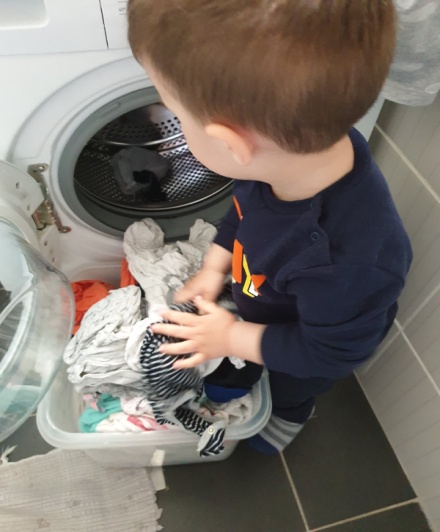 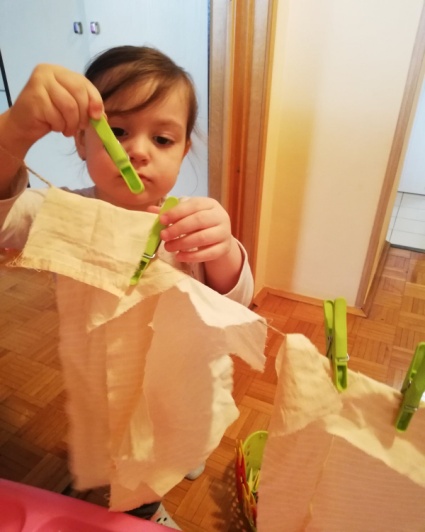 сређивање простора
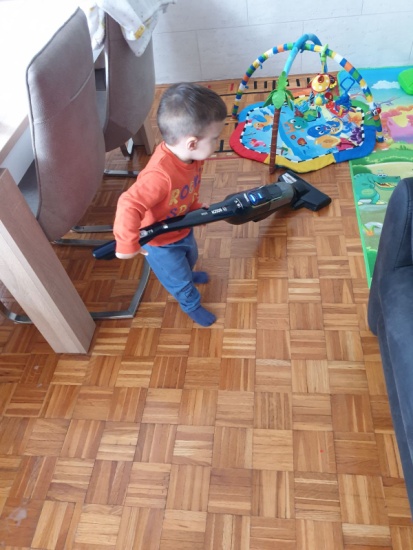 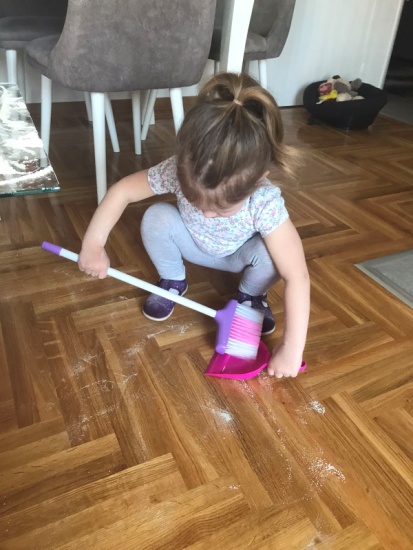 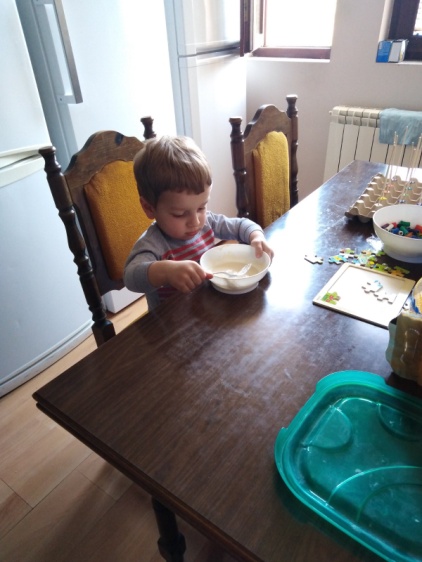 одмор
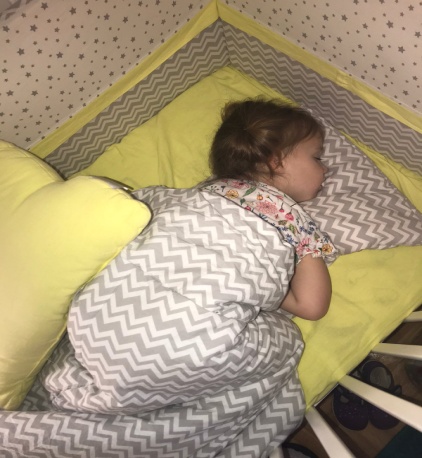 обедовање
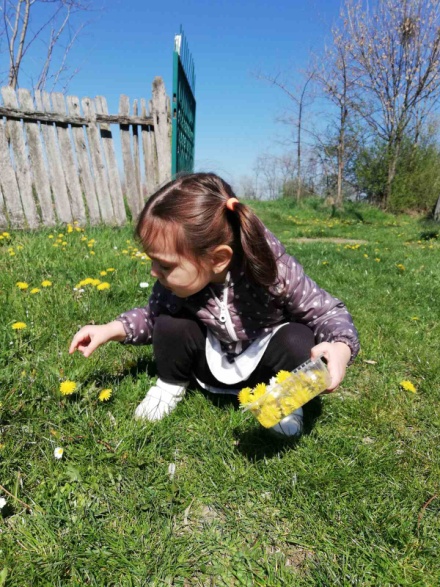 боравак напољу
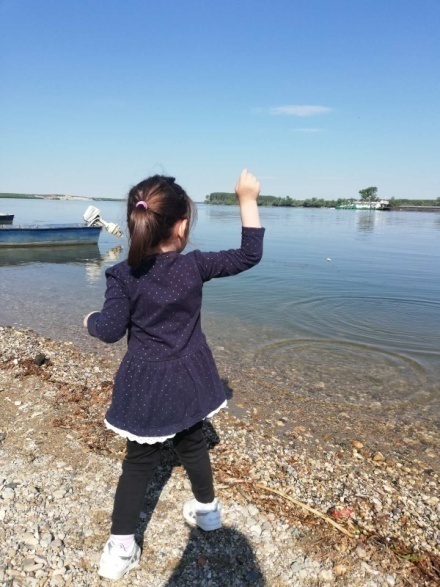 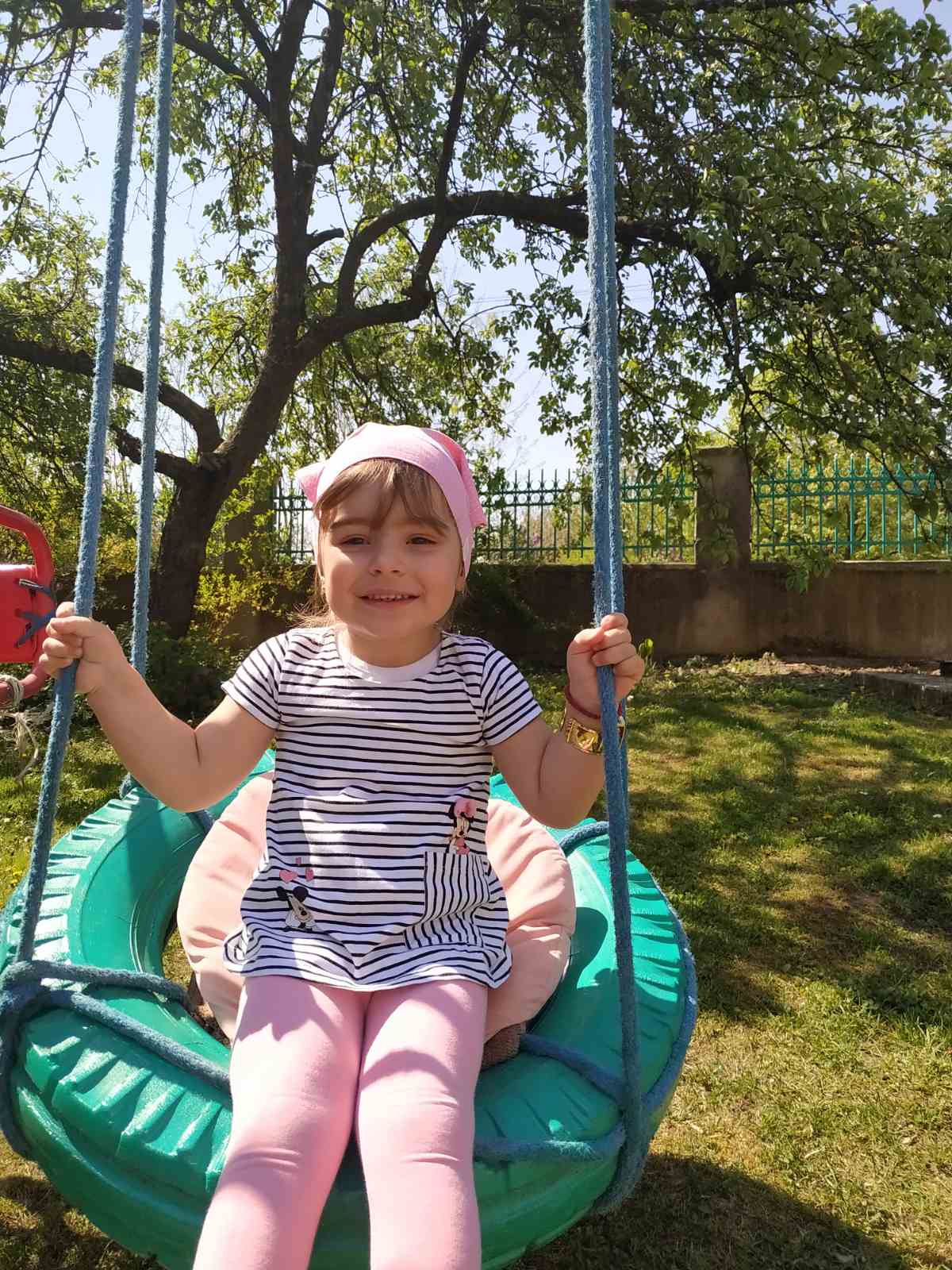 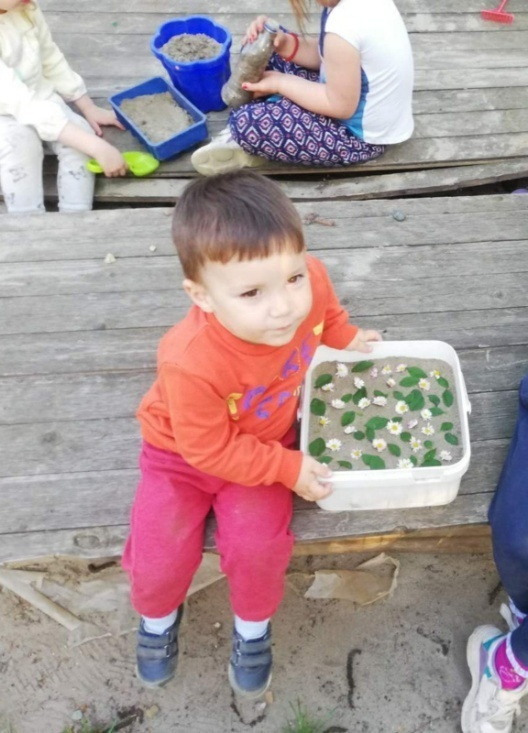 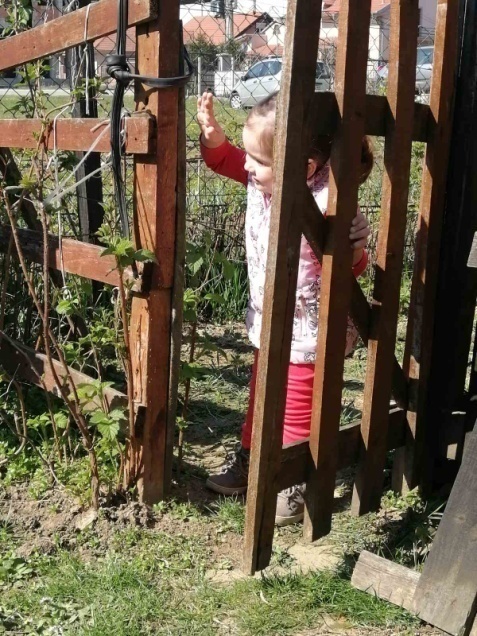 ПОРОДИЧНИ РИТУАЛИ
Празнични ритуали - Ускрс
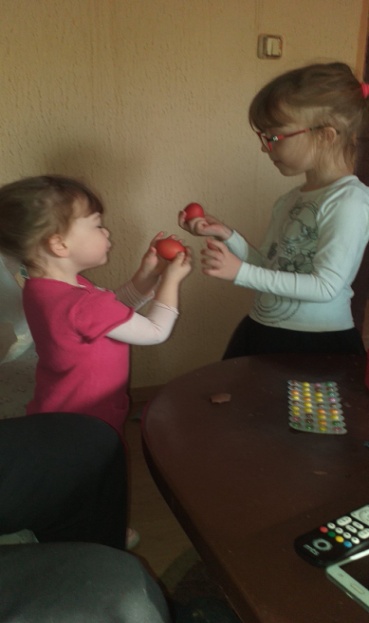 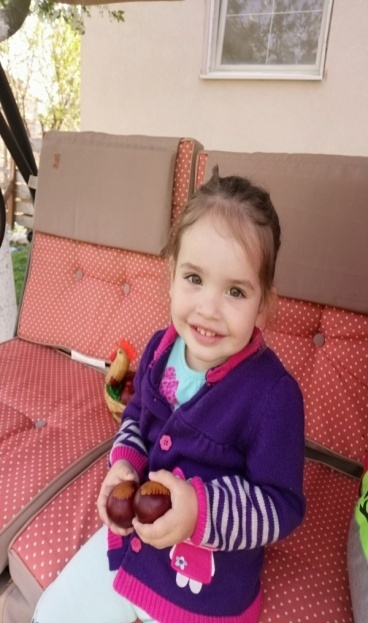 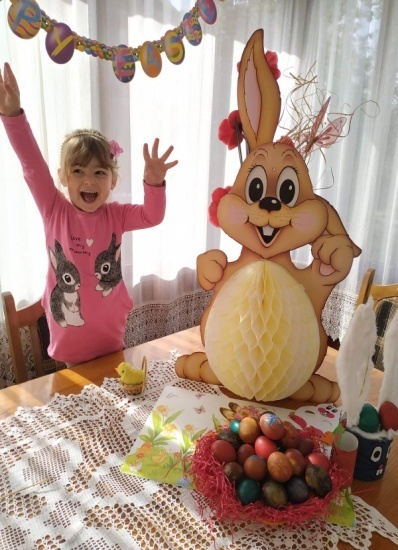 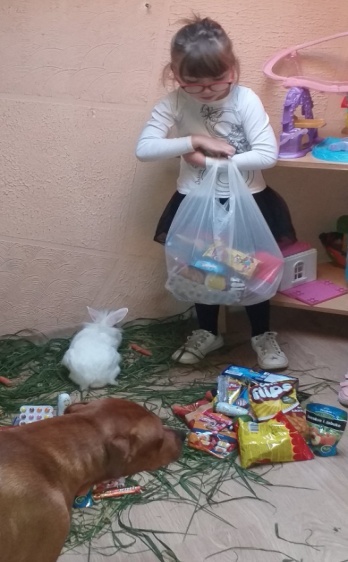 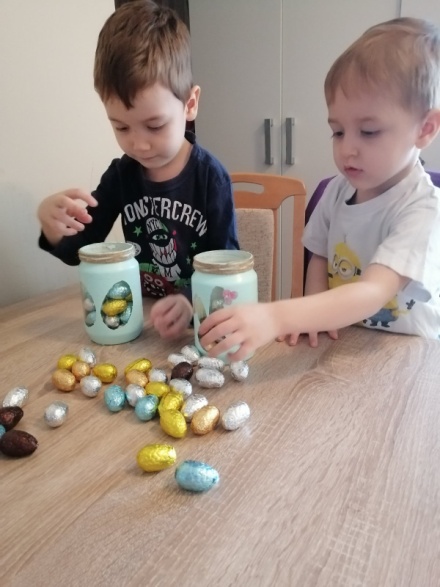 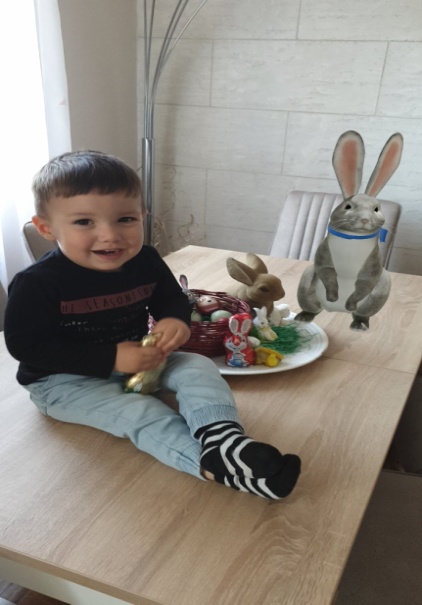 прослава рођендана
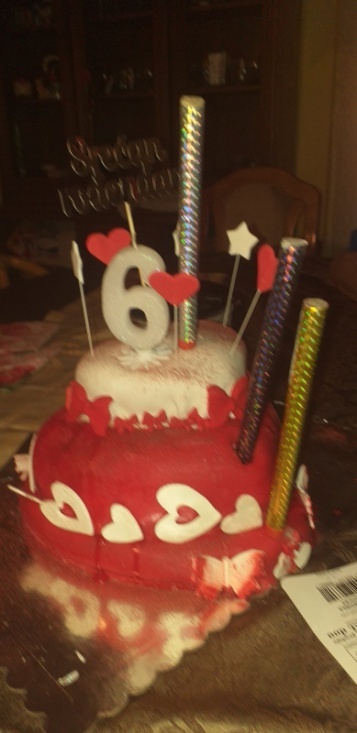 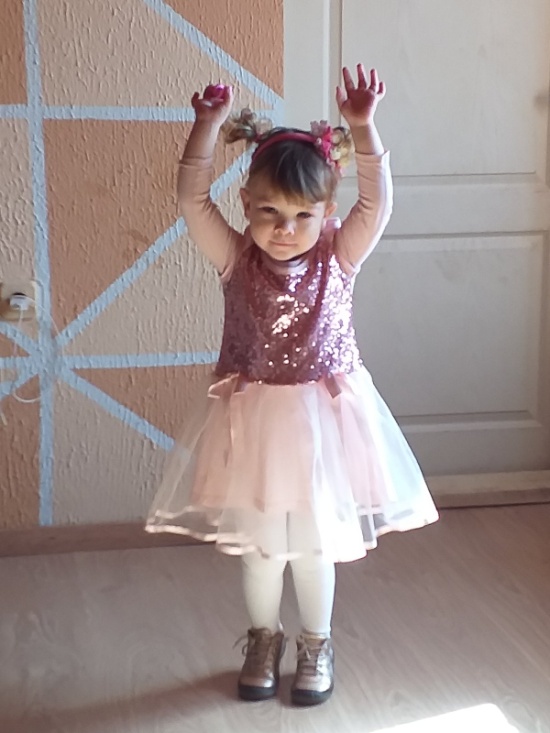 АУТЕНТИЧНЕ СИТУАЦИЈЕ
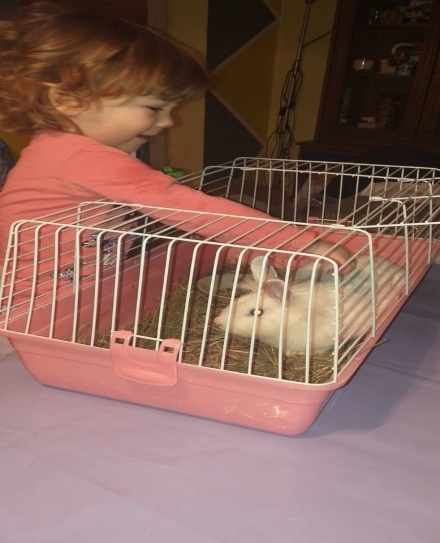 неговање кућних љубимаца
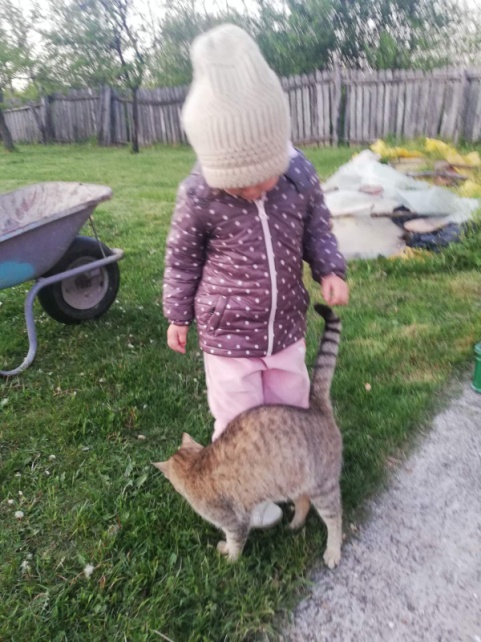 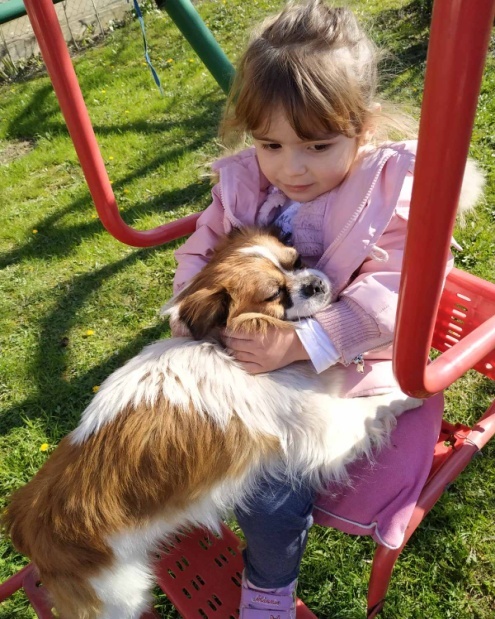 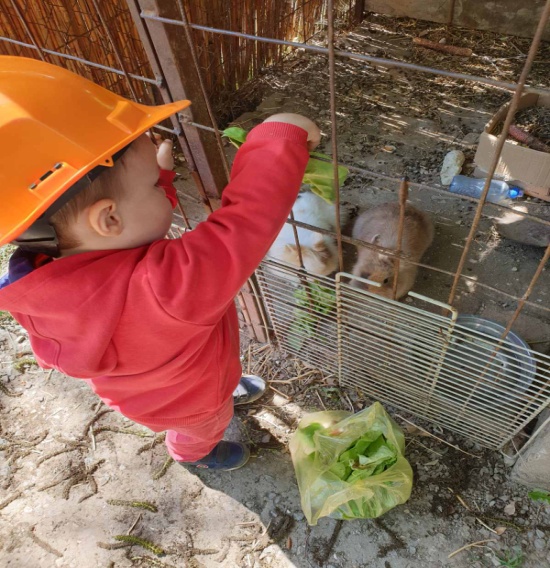 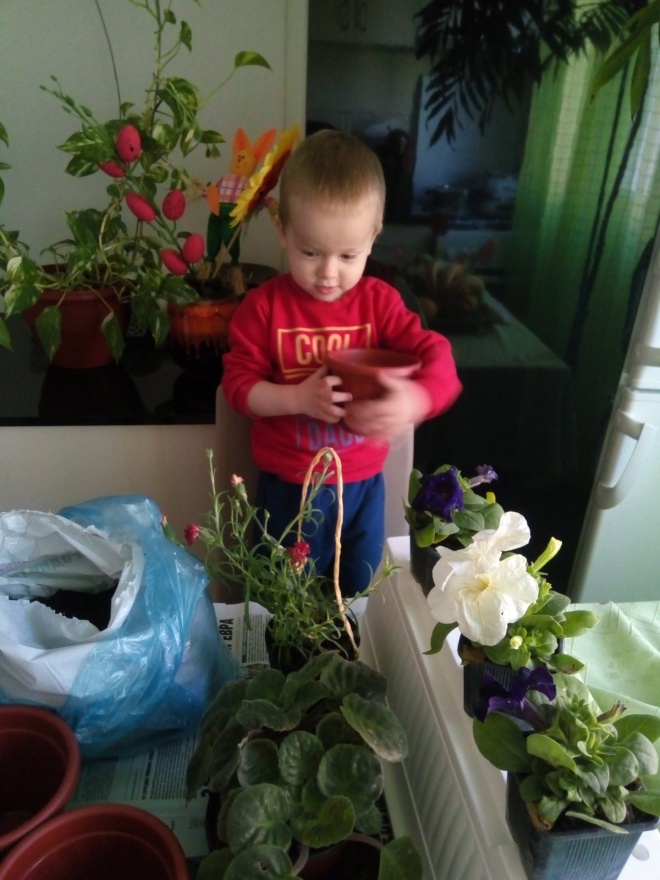 неговање биљака
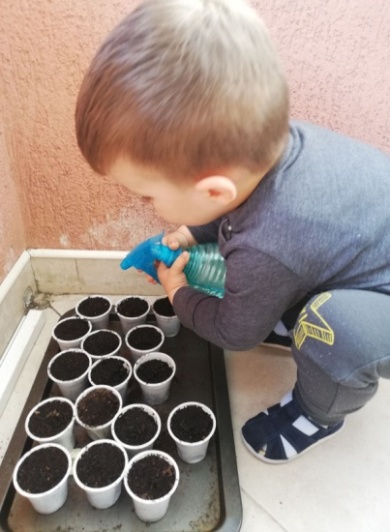 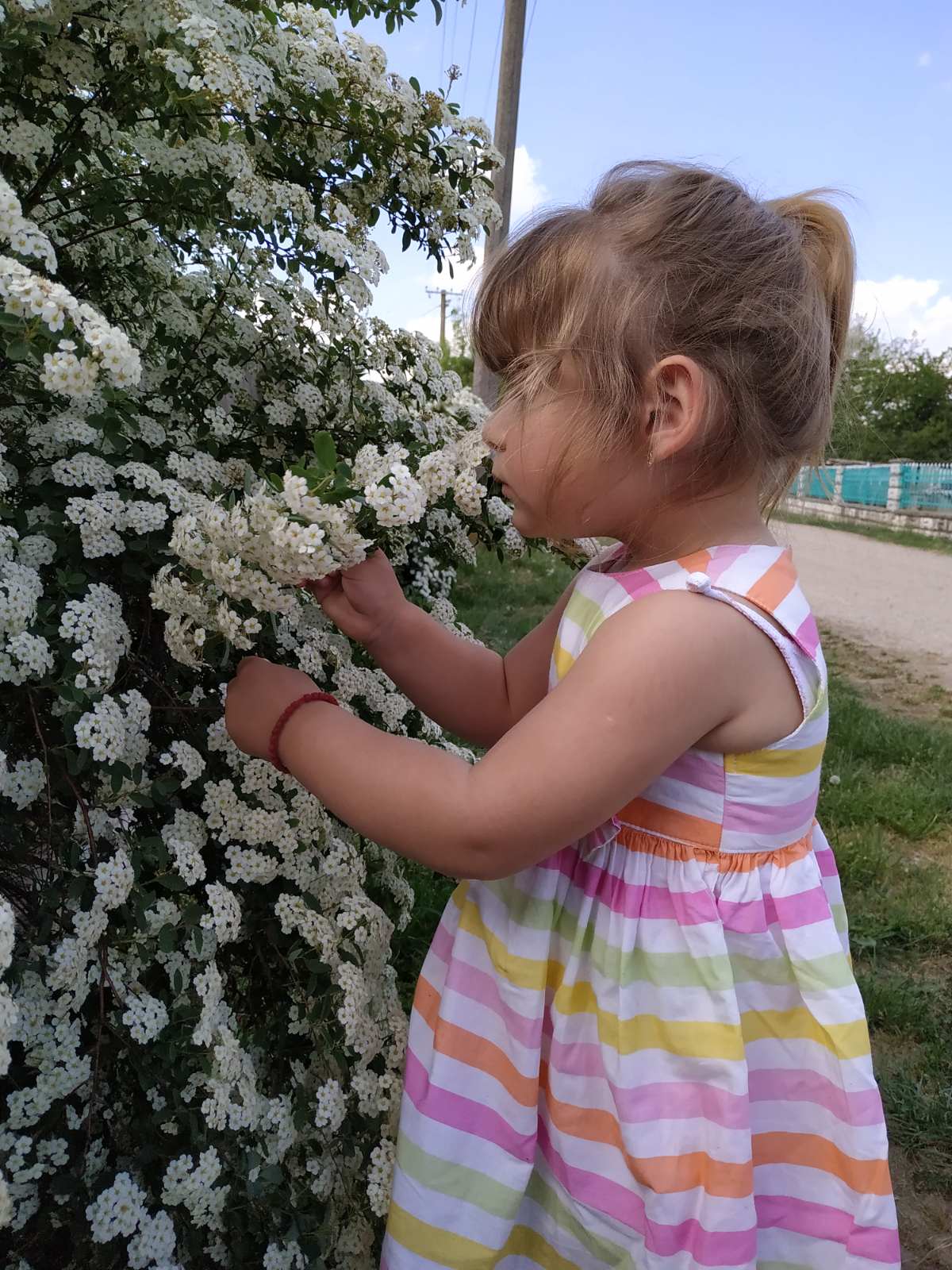 ИГРА КАО ПРИЛИКА ЗА УЧЕЊЕ
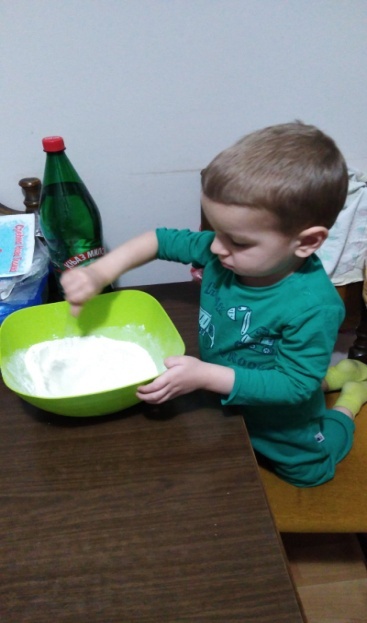 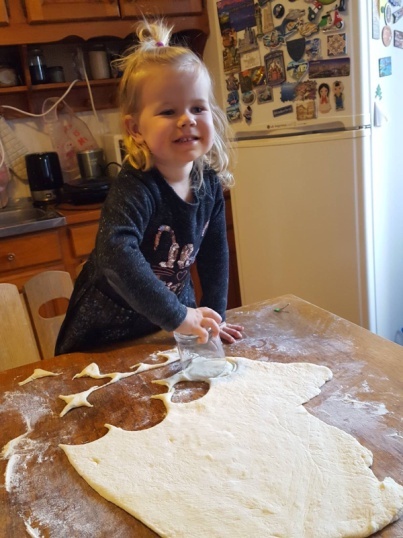 Игре брашном
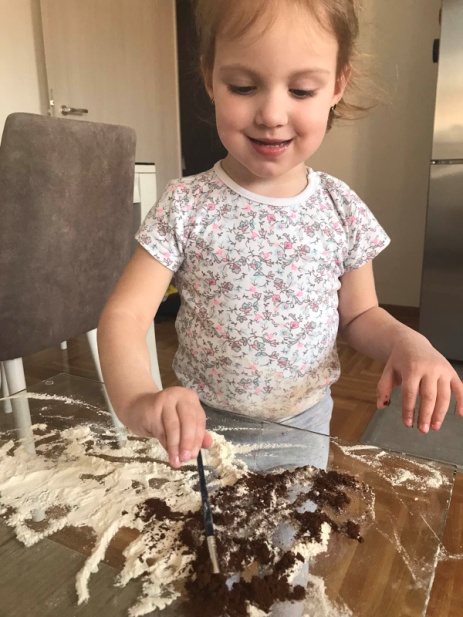 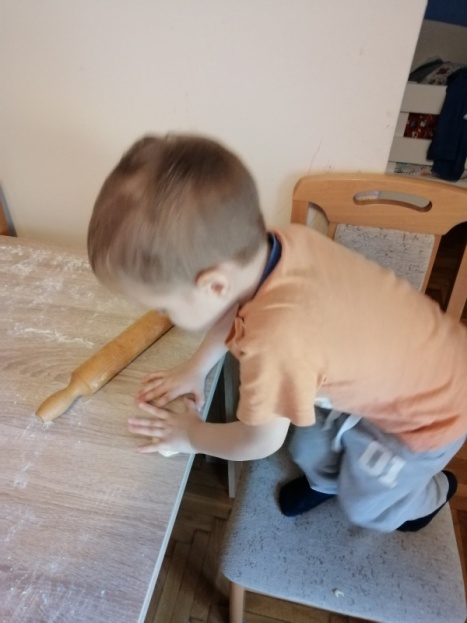 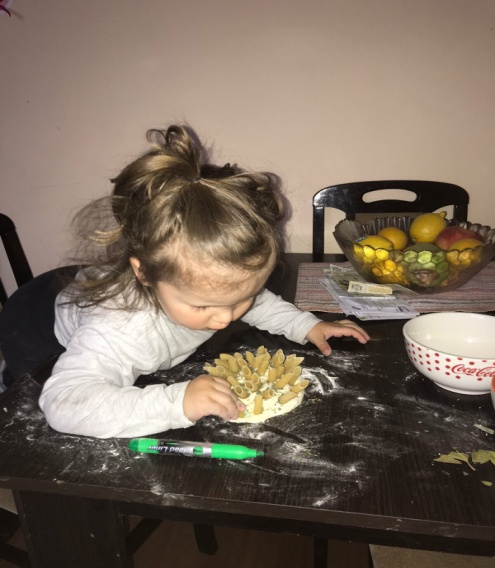 Продукти од теста..
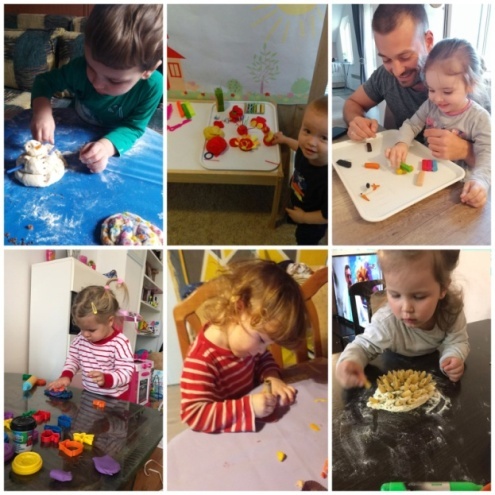 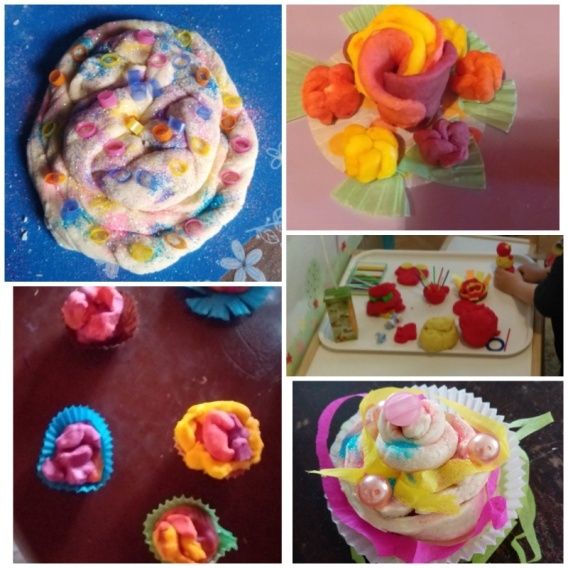 Симболичке игре
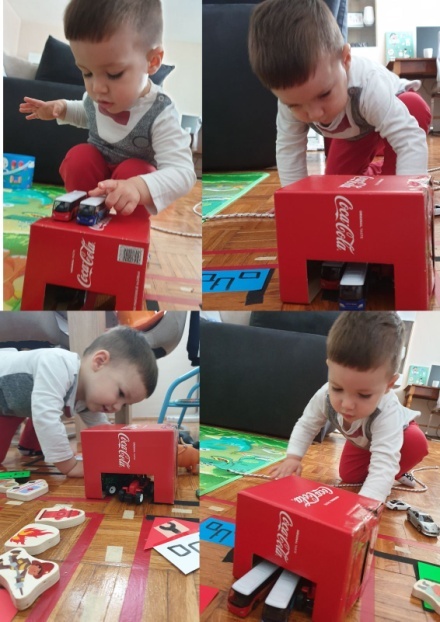 ”Аутомобил”
(пут, гаража)
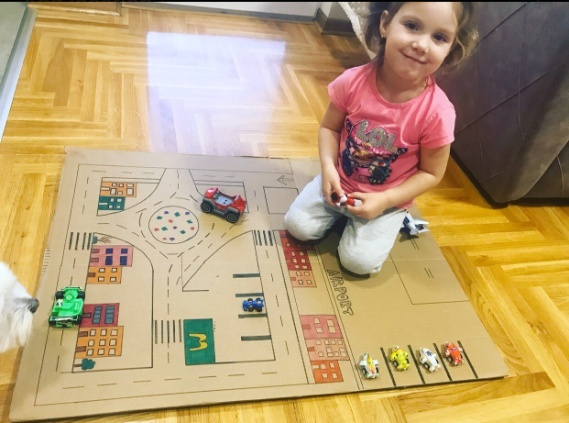 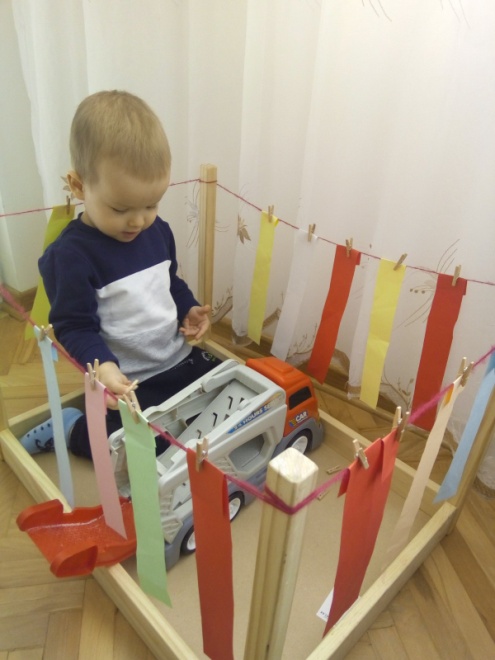 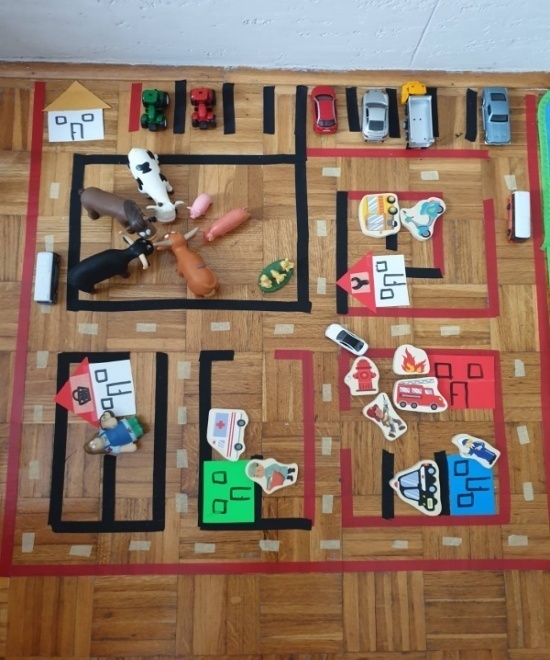 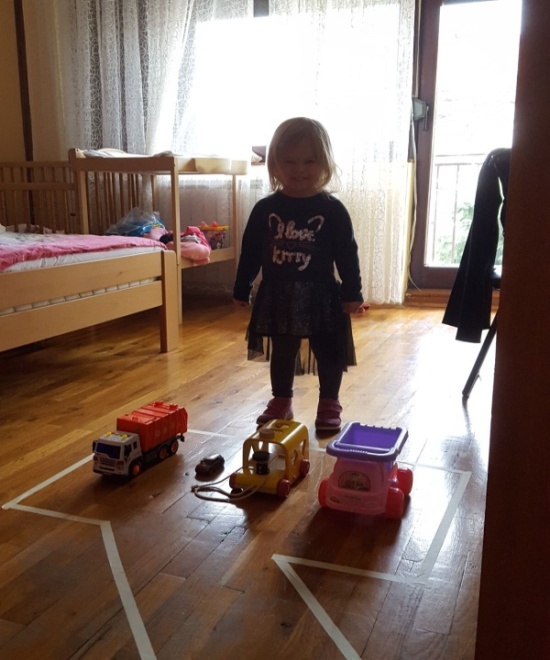 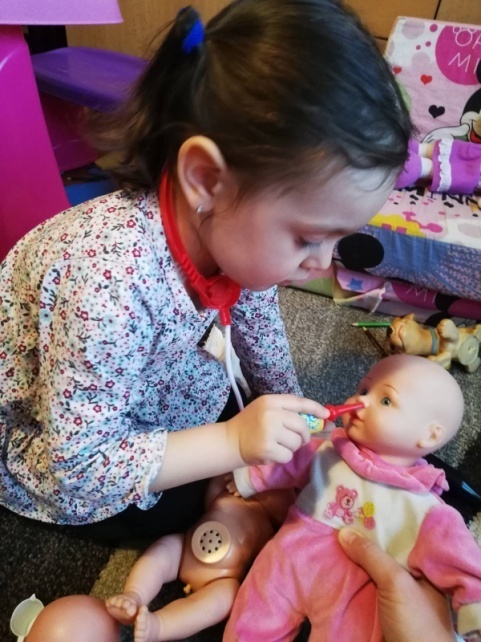 “Брига о бебама”
“Као моја мама...”
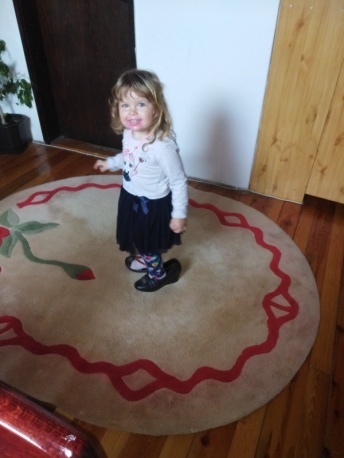 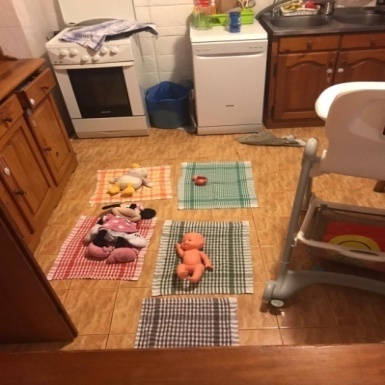 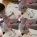 Игре  изражавања покретом и звуком кроз уметничке активности
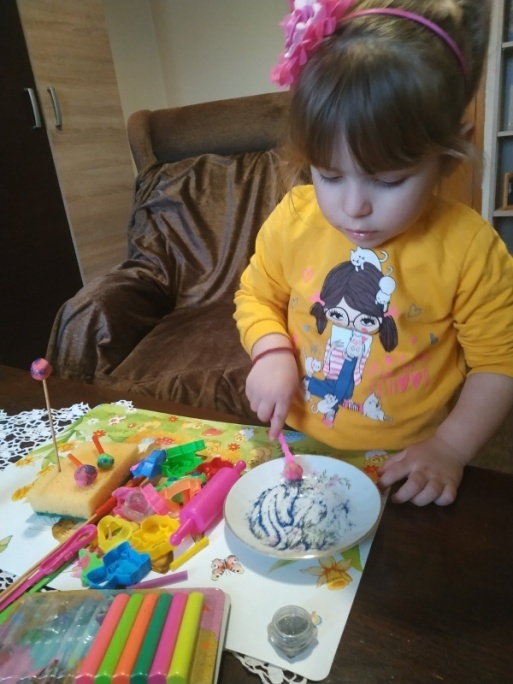 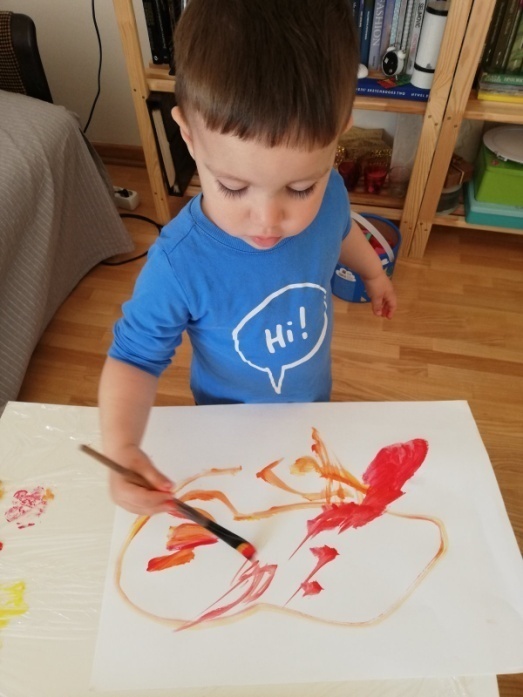 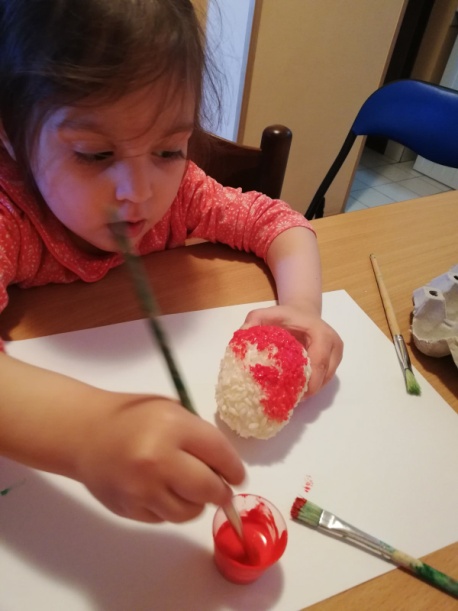 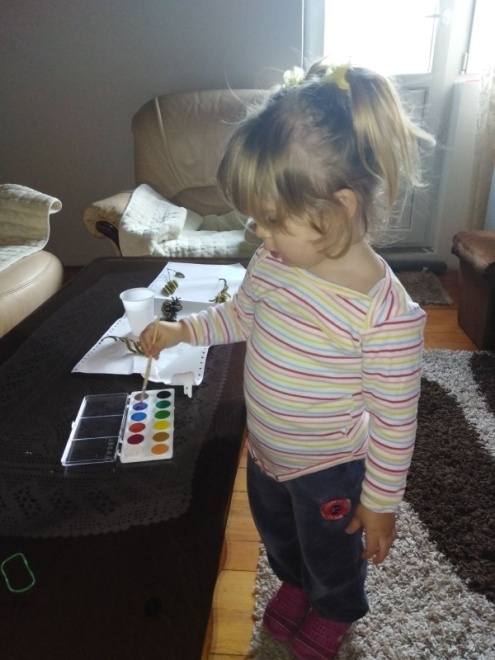 Физичке активности   прилагођене условима кућне изолације
“У здравом телу здрав дух”
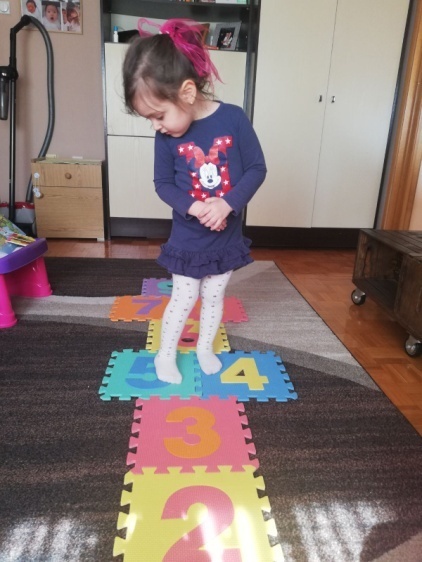 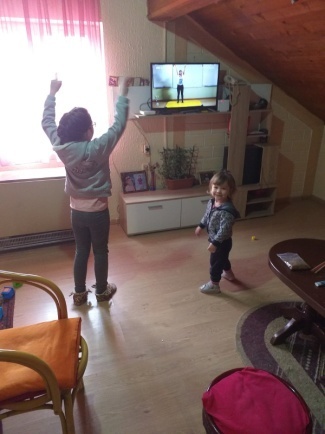 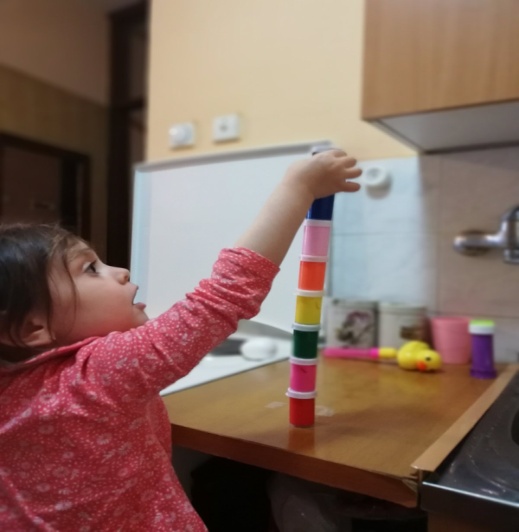 Игре  конструисања
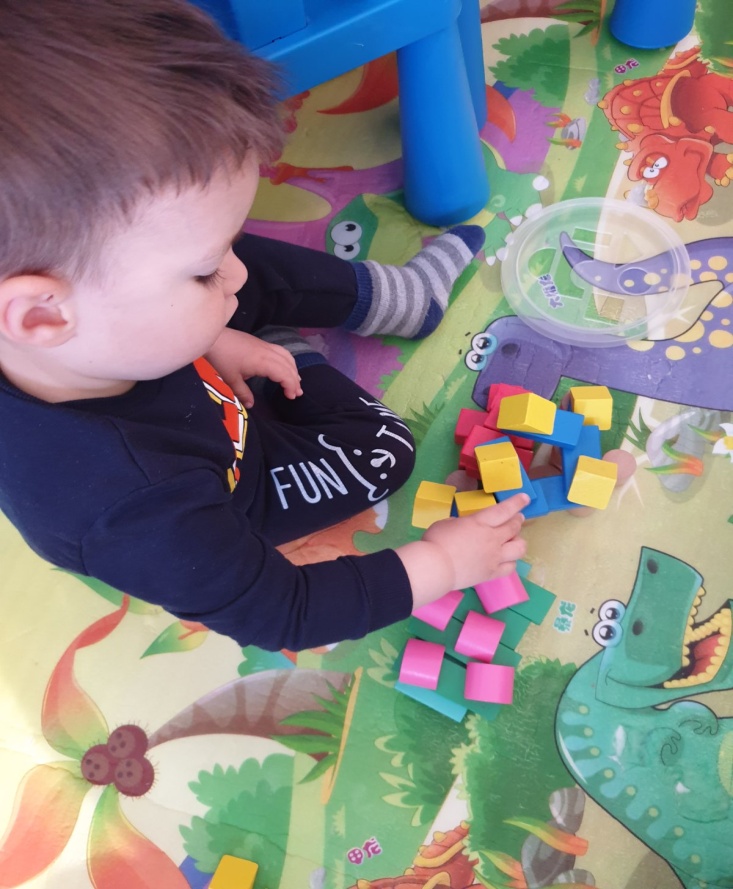 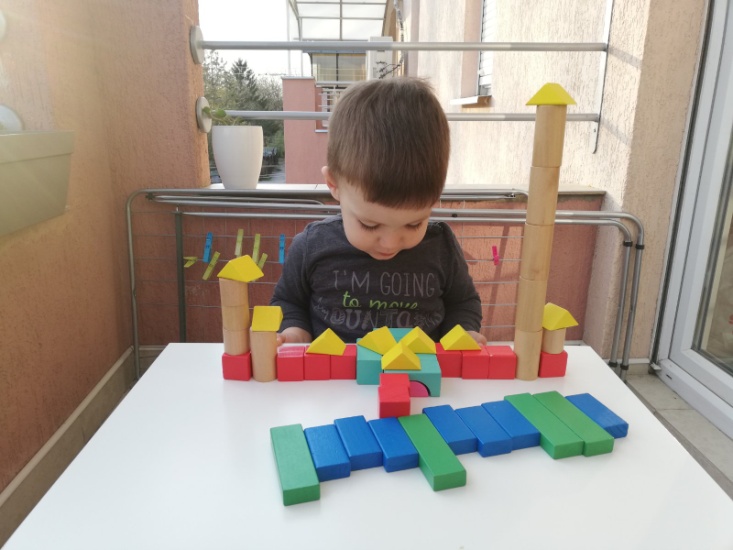 ЗАЈЕДНО СМО ЈАЧИ
Завладала  изгледа прехлада  нека
А мене моје друштво чека
У вртић не могу каже ми мама
Ја је питам: “Колико дана?”

Чекам да прође и седим тако
Па ово уопште није лако,
Мами одједном телефон звони
Укључила  вибер, “Па то су они!”

Васпитачи моји и дружина цела
Слике показују својих дела
Ништа не разумем, и гледам их само
Шта ли се сада дешава тамо?

Подршку шаљу, предлоге дају
Да се самном друже они не престају,
А  ако  неког  иста ова брига  мучи
Мораће сада једно да научи:

“ПРОЋИ ЋЕ И ОВА СТРАШНА МУКА
  ПОДРШКУ НАМ ДАЈЕ ПРИЈАТЕЉСКА РУКА
  ПРИЈАТЕЉСТВО МНОГО  УВЕК НАМА ЗНАЧИ
  УЗ ИГРУ И ДРУГА ЗАЈЕДНО СМО ЈАЧИ.”
Аутор песме: Радмила Симеуновић